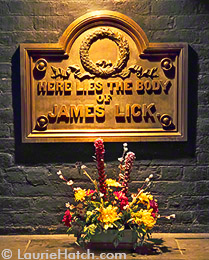 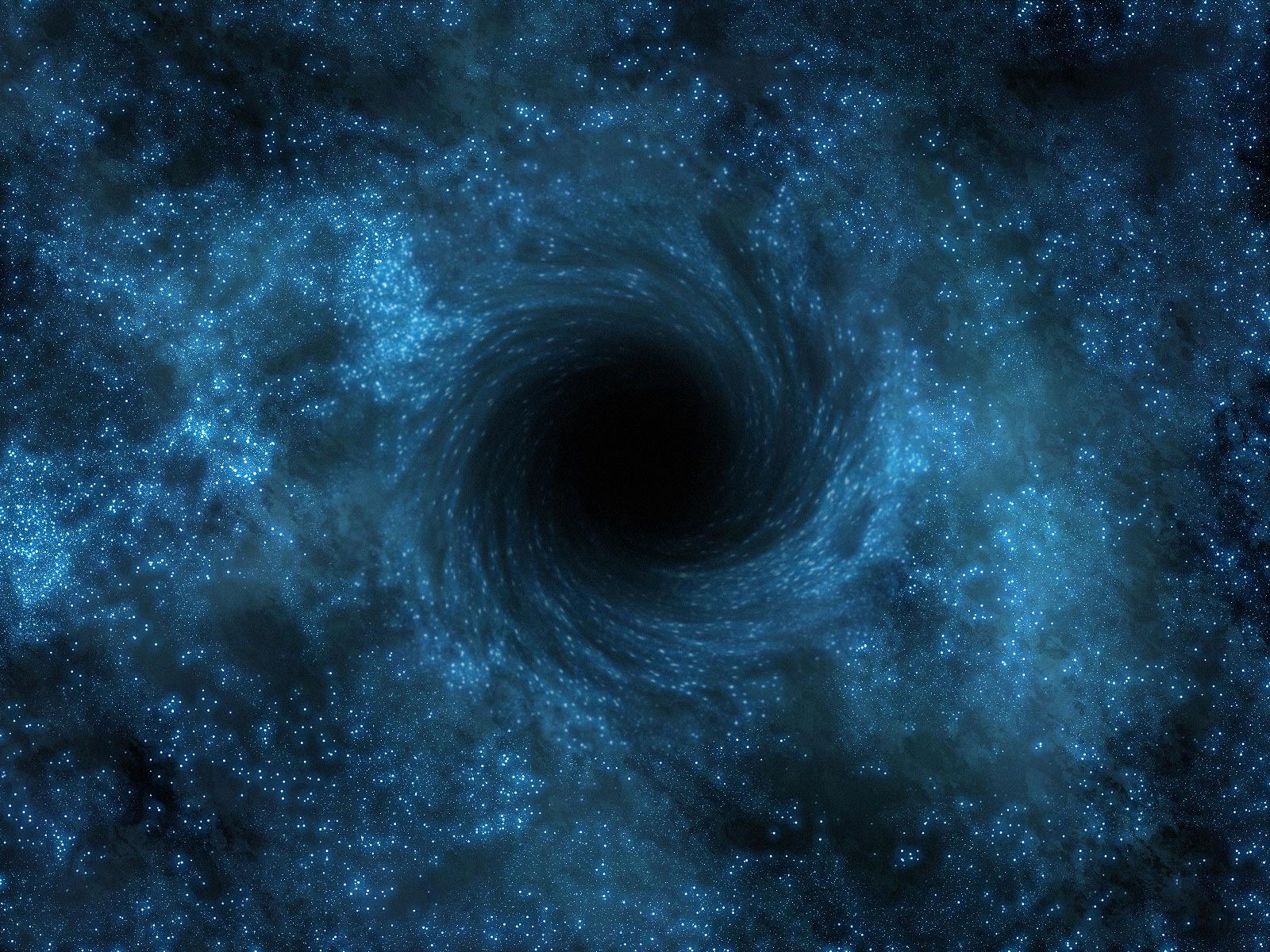 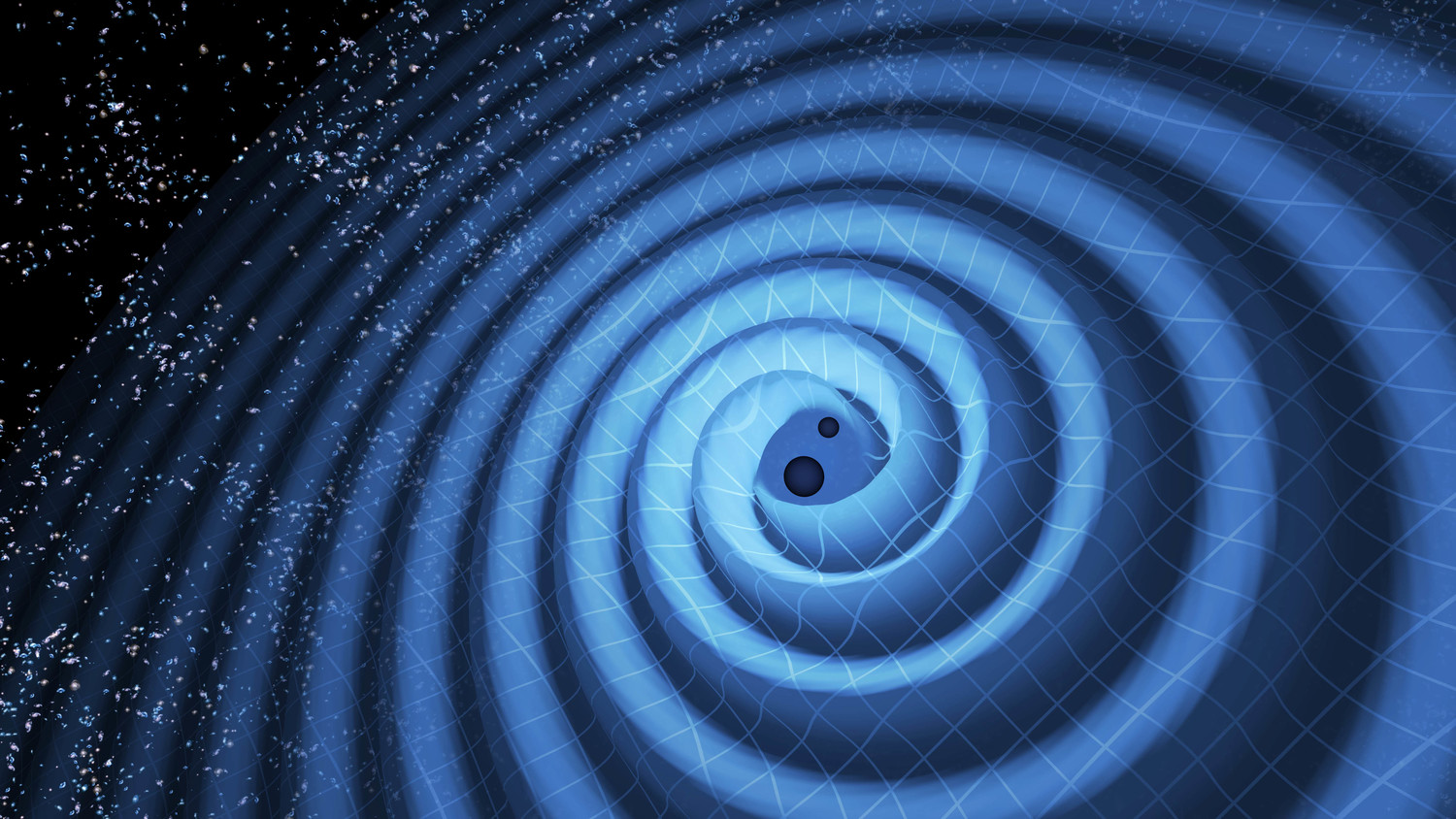 European Space Agency
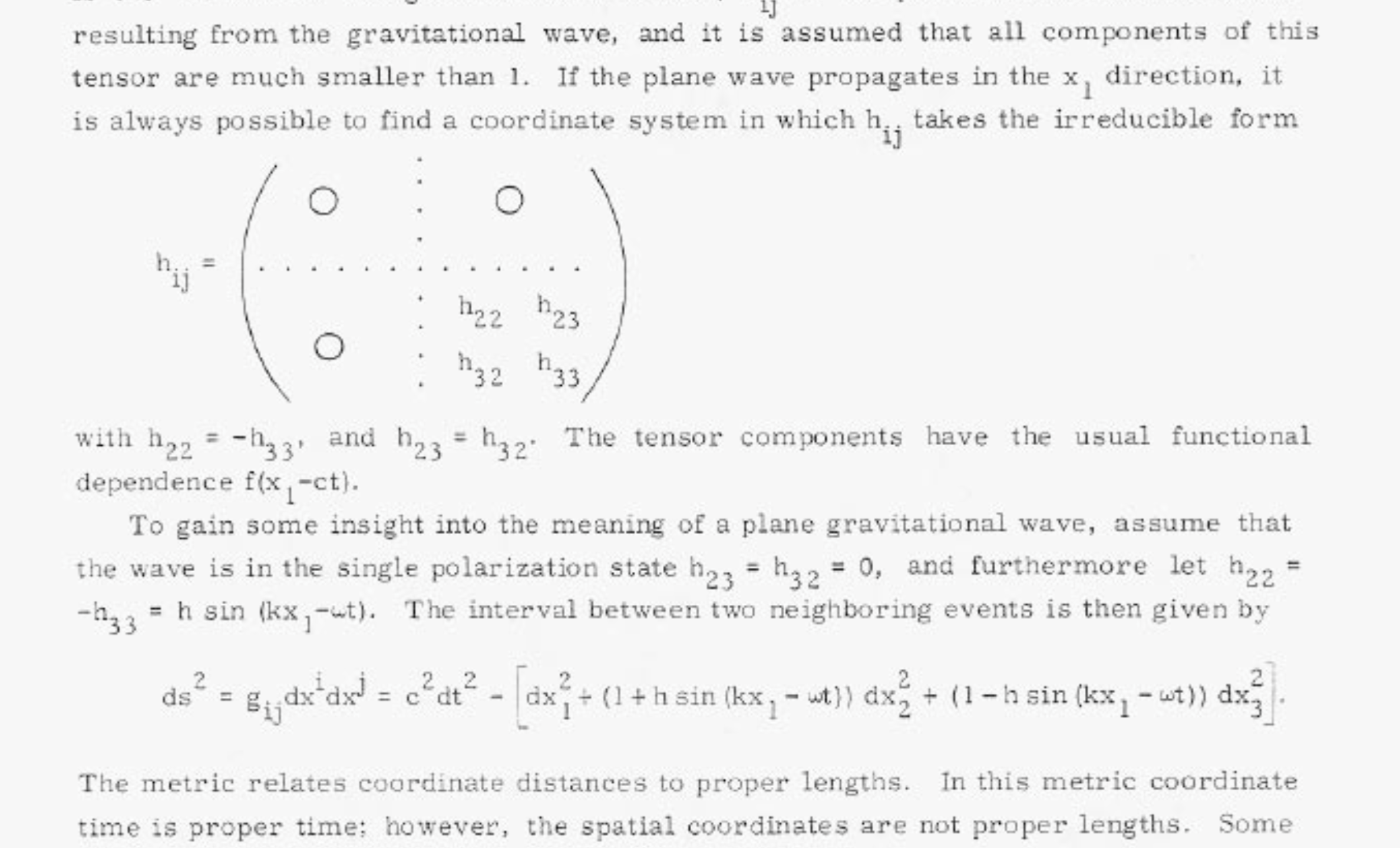 Rai Weiss,circa 1967
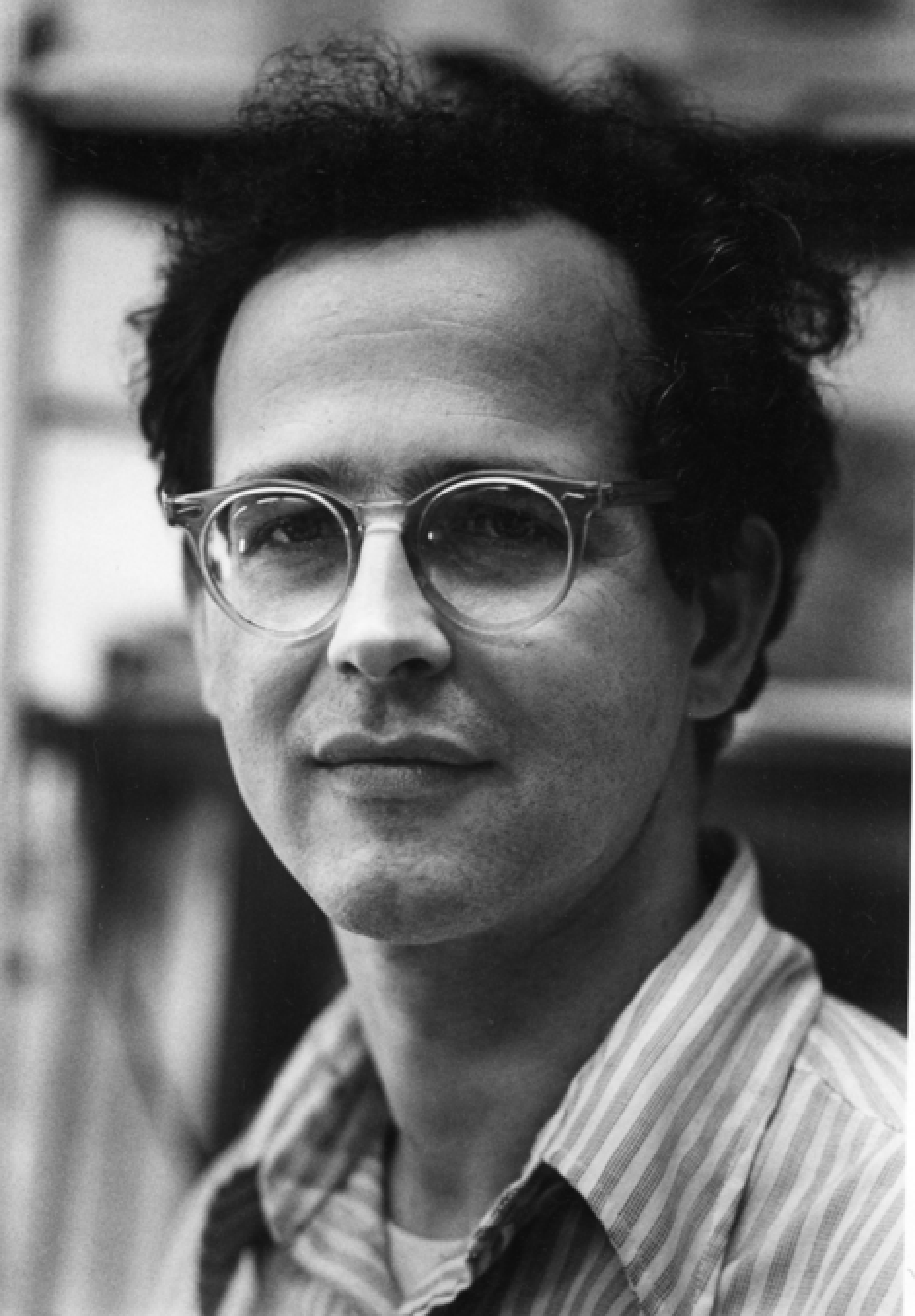 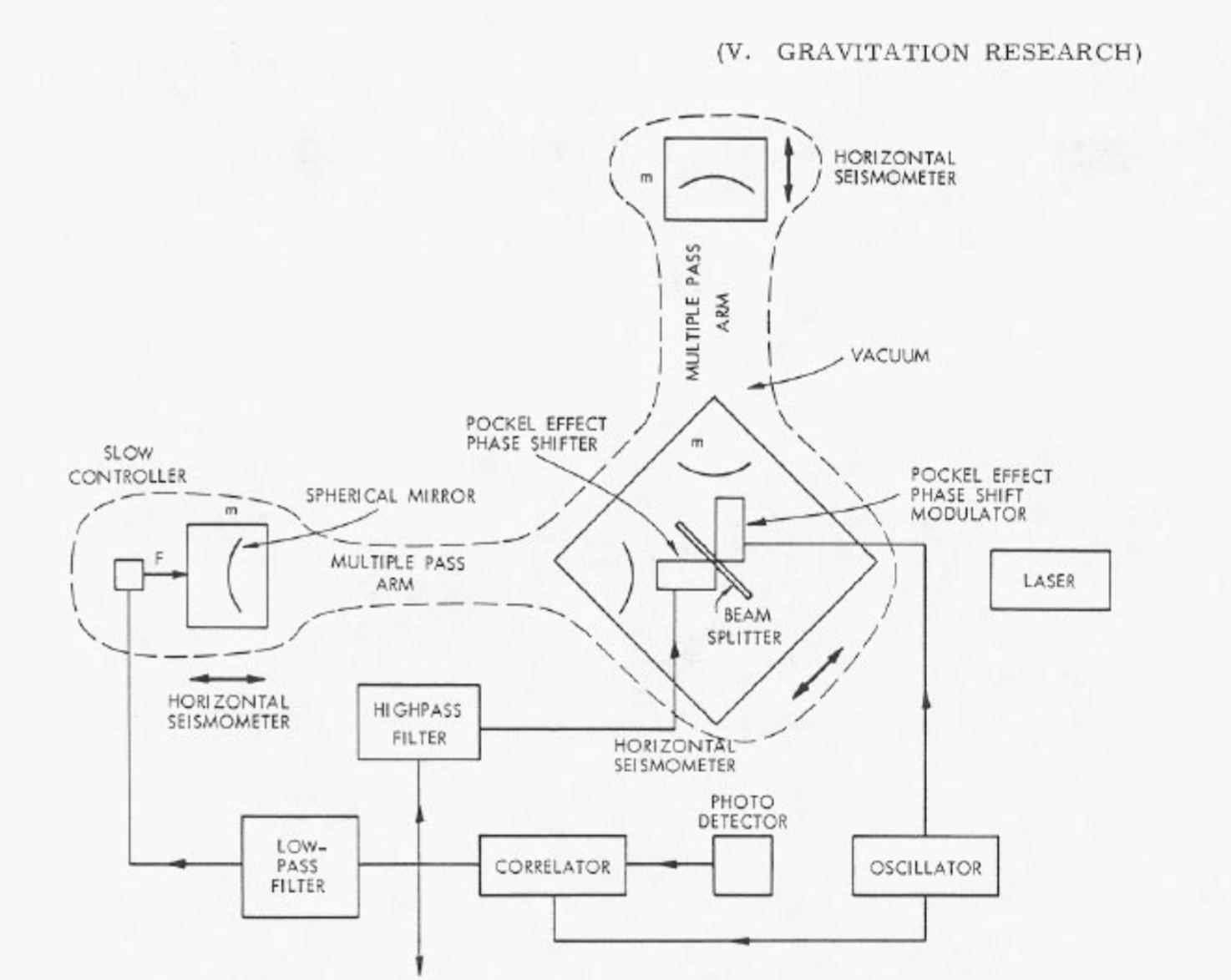 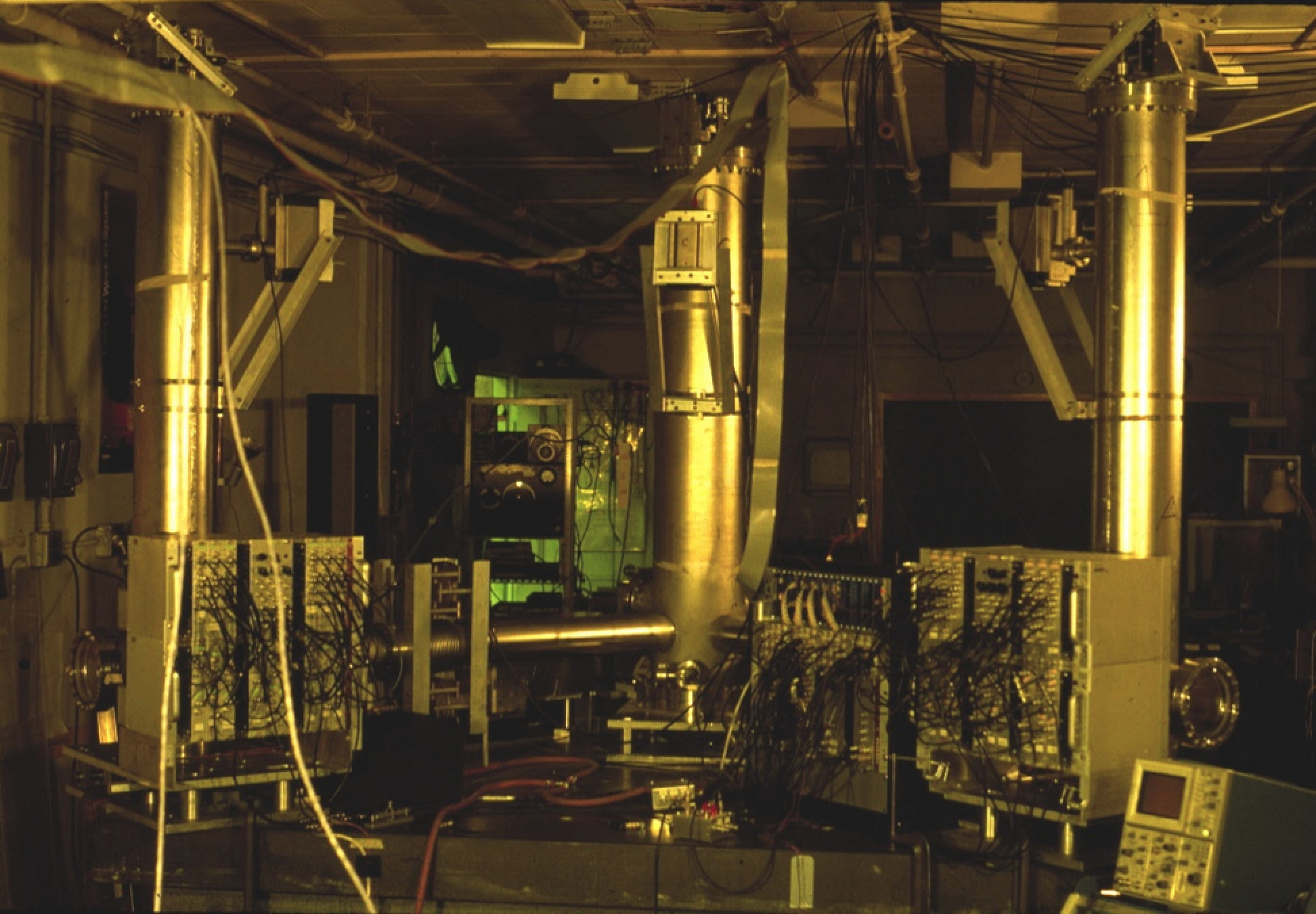 Laser Interferometer Test Rig
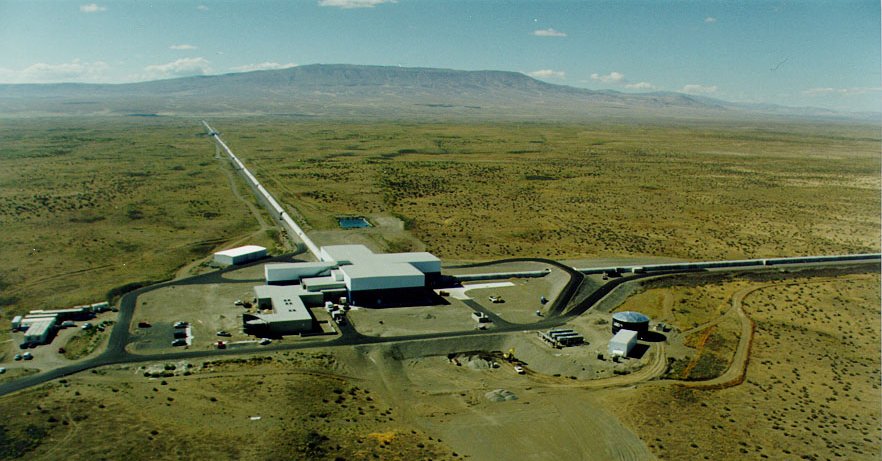 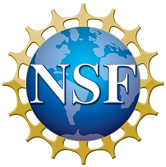 LIGO Laboratory: two Observatories
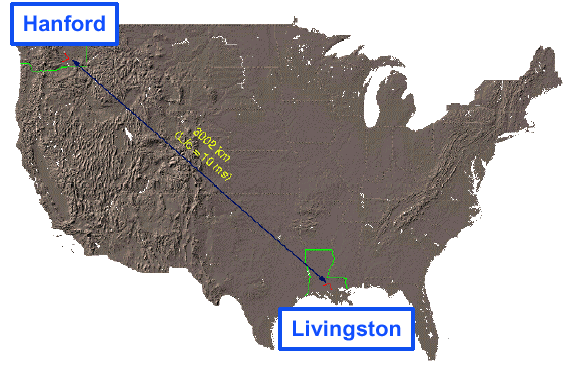 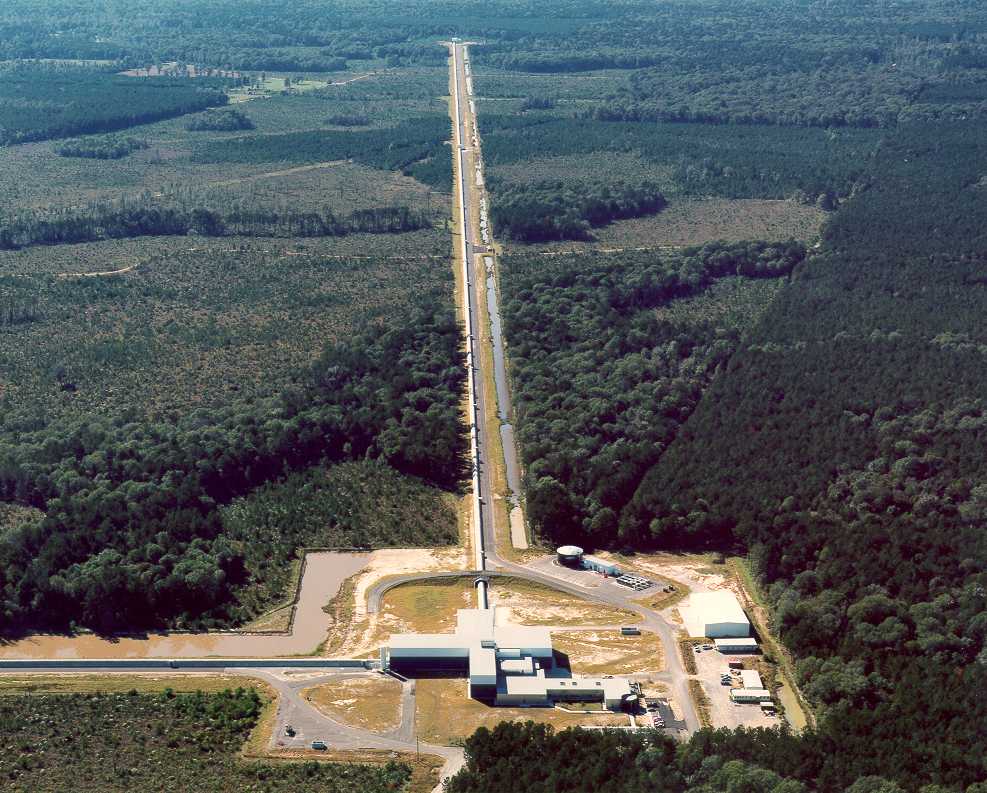 LIGO Livingston
7
Old LIGO…
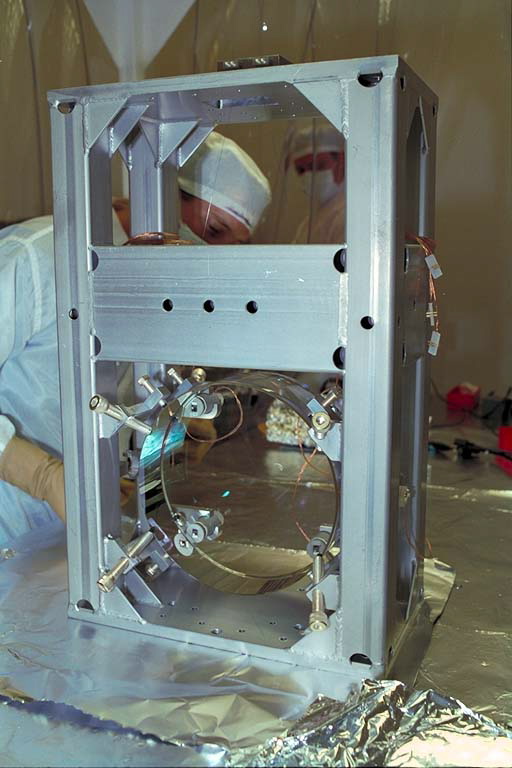 Advanced LIGO !
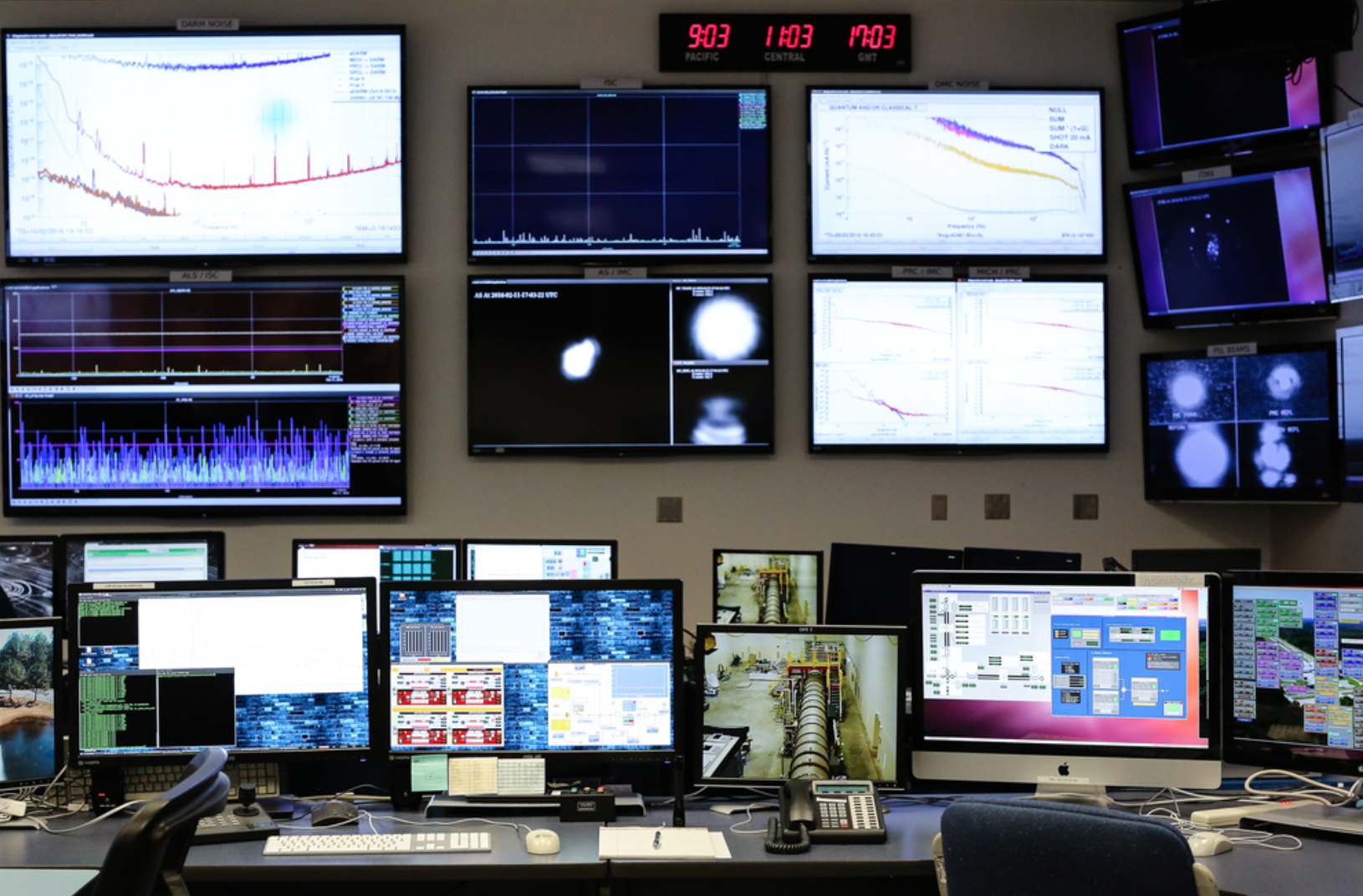 LIGO Control Room
September 14, 2015 at 04:51 CDT:
[Speaker Notes: .]
L I S A